География
8
класс
Тема :
Введение 
  

Учитель:
Мухамедова Шахноза Муратовна
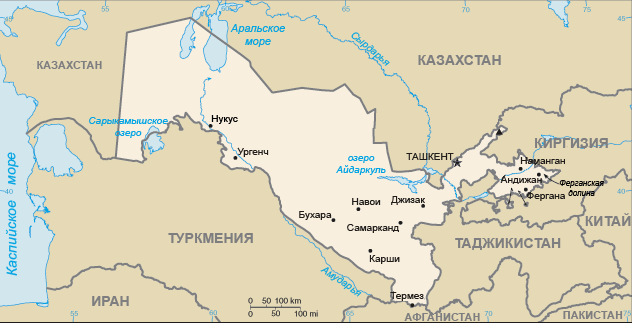 География
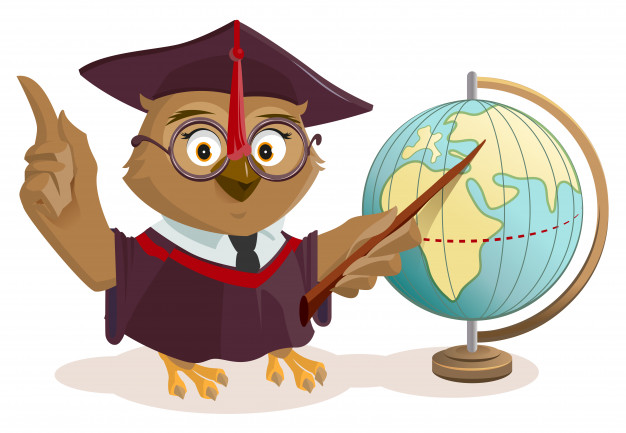 Знать географию-значит быть истинным гражданином мира, понимающим и представляющим планету, на которой он живет. География-наука, которая очень сильно показывает эрудицию человека, его общекультурный уровень развития.
География
Физическая география
Экономическая и социальная география
Изучает хозяйственную деятельность человека
Изучает природу Земли
Физическая география
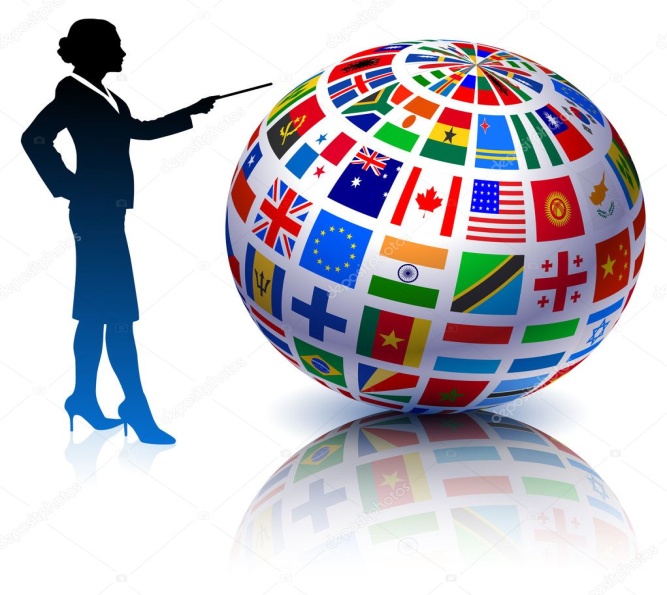 5-класс
Начальный курс физической географии
Физическая география материков и океанов
6-класс
Физическая география Средней Азии и Узбекистана
7-класс
Проверка знаний
1
Уменьшенная модель земли-….
Термины
2
Геологическое летоисчесление-…..
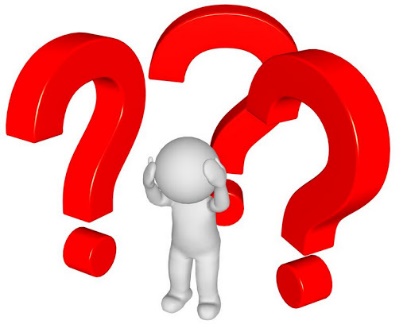 3
Сборник географических карт -…..
Система чисел, применяемая для отсчета длительного времени-….
4
5
Время в пределах одного мередиана-….
6
Многолетний режим погоды-….
Небольшой участок суши окруженный со всех сторон водой…..
7
8
Все неровности Земли-….
Проверка знаний
1
Уменьшенная модель земли- Глобус
Термины
Геологическое летоисчисление- Геохронология
2
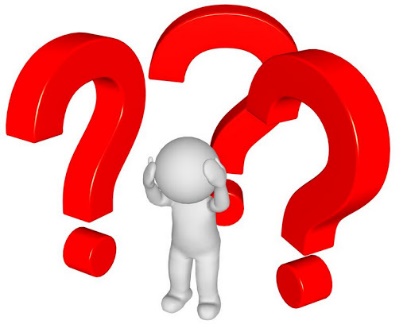 3
Сборник географических карт - Атлас
Система чисел, применяемая для отсчета длительного времени- Календарь
4
5
Время в пределах одного меридиана- Местное время
6
Многолетний режим погоды- Климат
Небольшой участок суши окруженный со всех сторон водой- Остров
7
8
Все неровности Земли- Рельеф
Чемпионы Узбекистана
Вместо “?” напишите правильные ответы
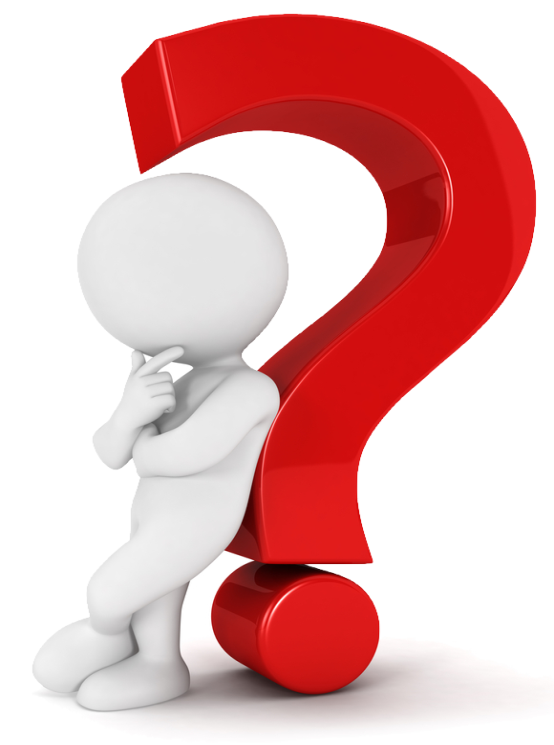 Чемпионы Узбекистана
Правильные ответы
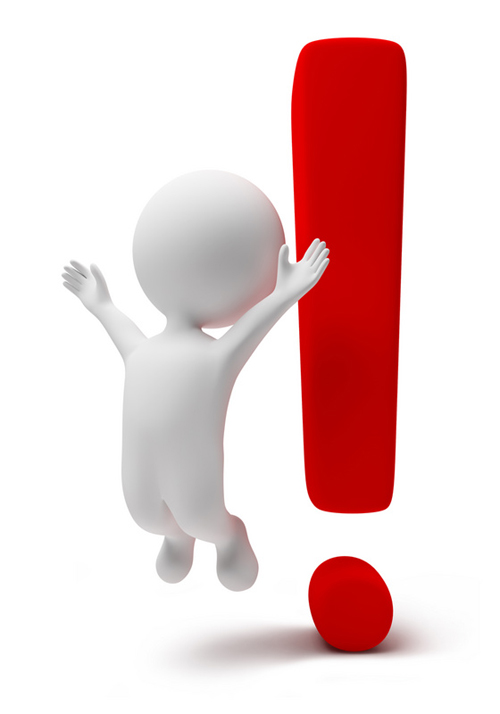 Экономическая и социальная география Узбекистана
Экономика
Социум
География
Это развитие предприятий, транспорта, сферы услуг. Слово экономика в переводе с греческого означает “хозяйственная деятельность”.
География - это наука о природе и земной поверхности, о население и о его хозяйственной деятельности.
Общество
Экономическая и социальная география – это наука, изучающая развитие и размещение населения и его хозяйственной деятельности.
Экономика – это развитие хозяйственной деятельности
Экономическая и социальная география
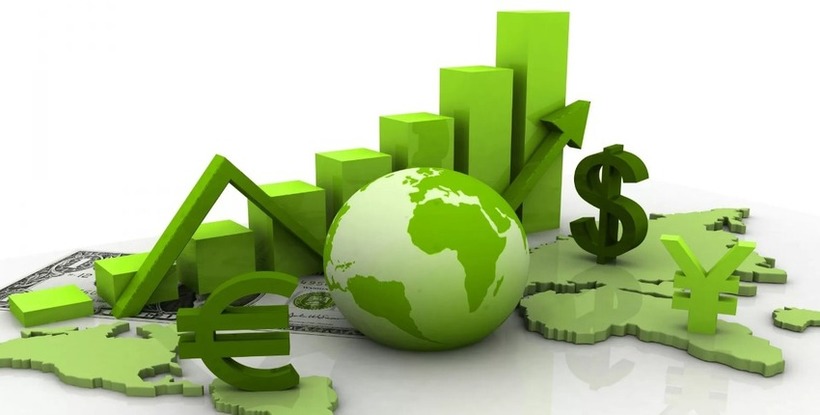 Социальная география
Экономическая география
Экономическая и социальная география
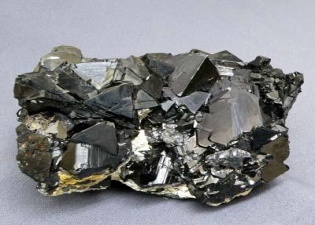 География природных ресурсов
Экономическая география
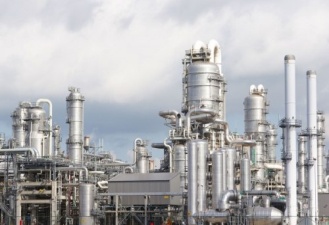 География промышленности
География сельского хозяйства
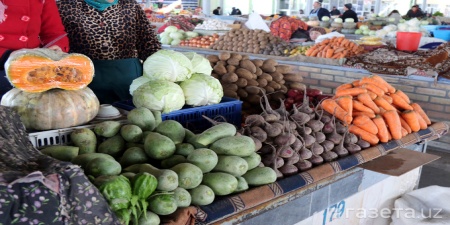 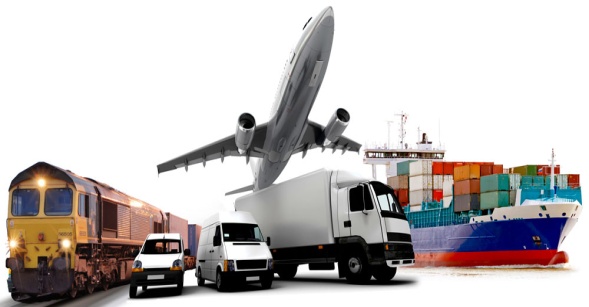 География транспорта
Экономическая и социальная география
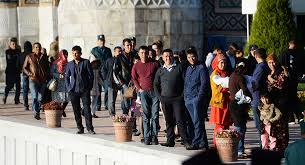 Социальная география
География населения
География туризма
География сферы услуг
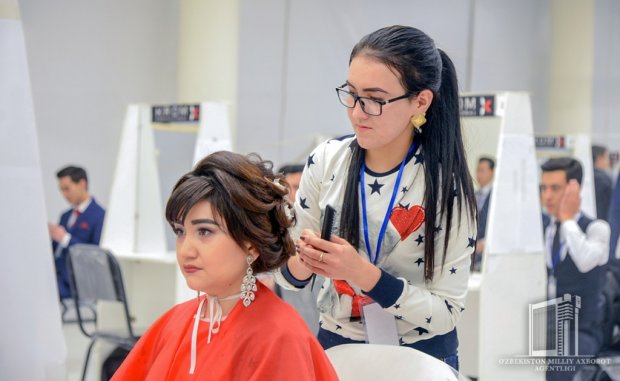 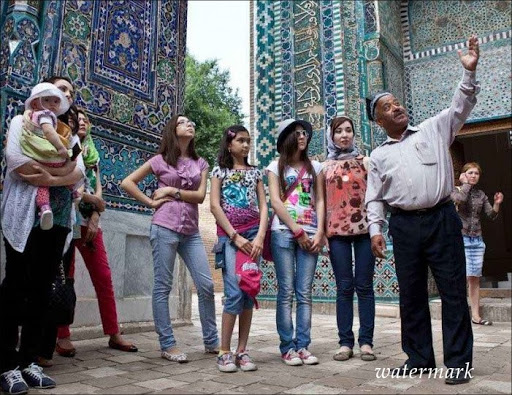 Географическое положение
Промышленность
Административно-территориальное деление
Сельское хозяйство
Экономическая и социальная география Узбекистана
Природные ресурсы
Экономические районы
Население
Внешнеэкономические связи
Области и города
Задачи географии
В настоящее время география занимается не только описанием, но и объяснением, прогнозом, управлением и правильным размещением новых хозяйственных объектов - дорог, городов, ГЭС, заводов и т. д.
Создание новых объектов
Строительство городов, водохранилищ, каналов…
Описание
Где что находится, как живет, как развивается…?
Объяснение
Почему это так происходит?
Управление
Как сделать так, чтобы…?
Прогнозирование
Что будет через день, месяц, год, 10 лет?
Для чего необходимо изучать географию?
Чтобы научится познавать окружающий мир и отвечать на вопросы:
Что происходит?
Что предпринять для сохранения природы?
Почему это  происходит?
К каким последствиям это приведет ?
Критическое мышление
«Навоиазот» - крупнейшее химическое предприятие в Узбекистане, было введено в строй в 1964 году. Завод специализируется на производстве азотных удобрений. В ночные и утренние часы, когда атмосфера не прогрета, из заводских труб выпускается оксид азота (NO), однако стоит солнцу прогреть воздух, как в результате фотохимического окисления оксид азота превращается в гораздо более опасный диоксид азота (NO2) – рыже-бурый газ, который и является «лисьим хвостом».
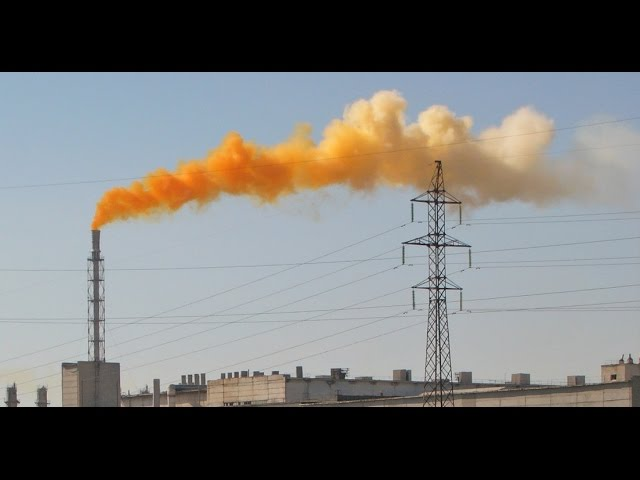 Критическое мышление
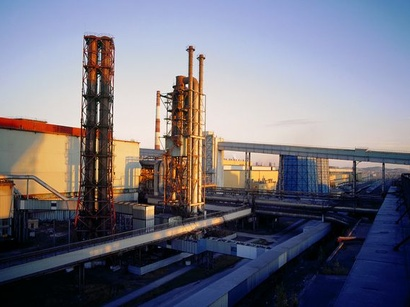 Узбекский металлургический комбинат- предприятие черной металлургии в Узбекистане. Расположен на востоке страны, в городе Бекабаде Ташкентской области  Комбинат переплавляет металлолом, выпускает металлопрокат.

Какое отрицательное влияние оказывает это предприятие на окружающую среду?
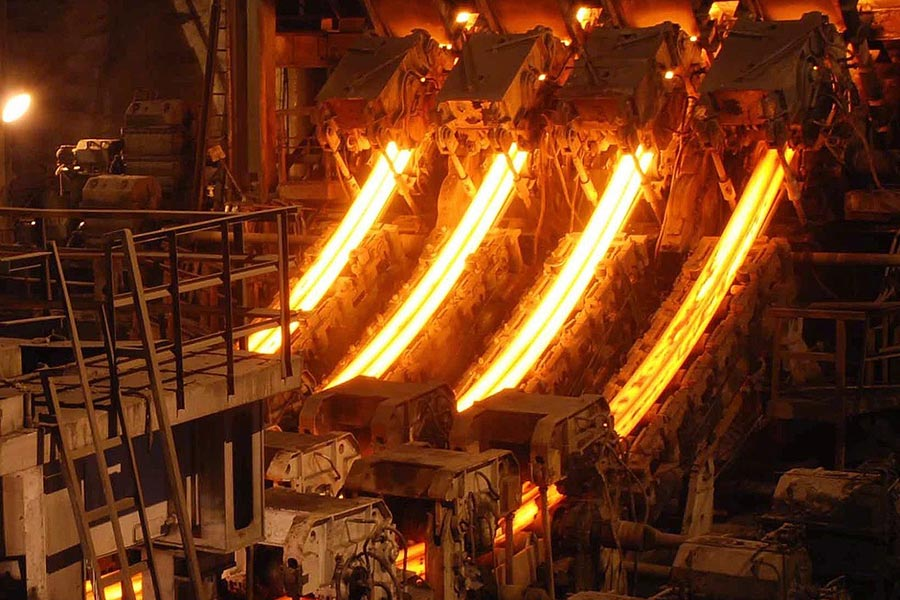 Критическое мышление
Ответ:
Узбекский металлургический комбинат выбрасывает в атмосферу различные 
вредные вещества-шлаки, пыль и газы, оксид углерода. Эти выбросы приводят к образованию «кислотных дождей», что приводит к гибели растительности. А так же заражается почва и погибают живые организмы в ней.
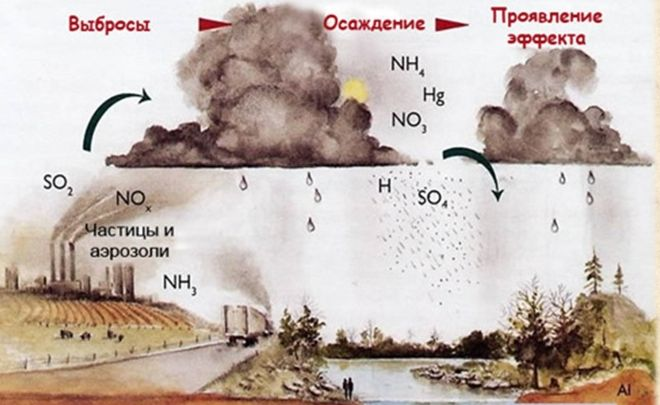 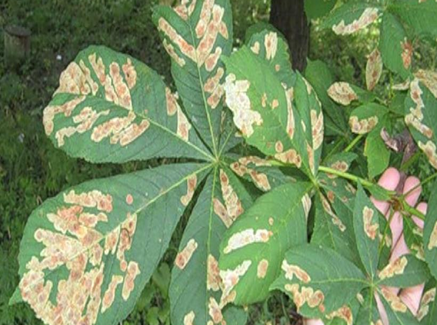 Вывод
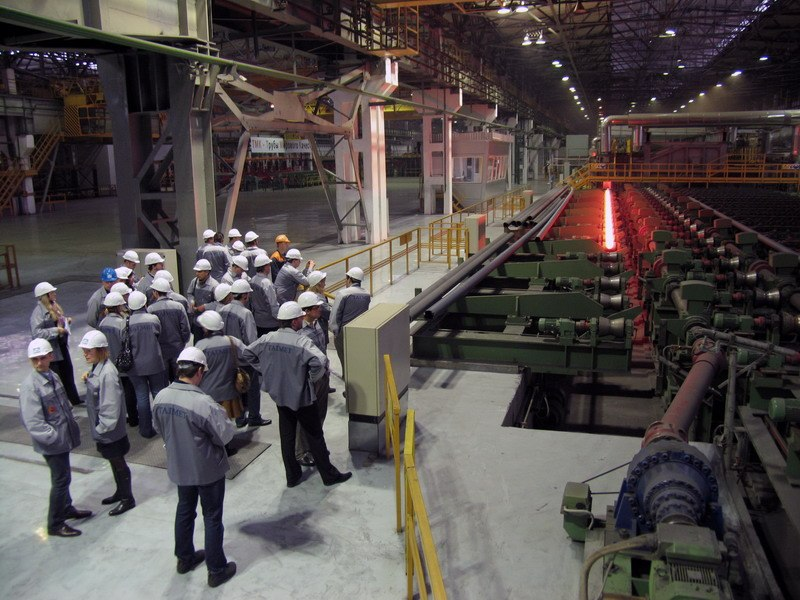 Если необдуманно строить заводы и фабрики, создавать фирмы, здравницы, учебные заведения или предприятия бытового обслуживания, размещая их необоснованно, то это непременно станет причиной бессмысленных трат денежных средств и человеческих сил, создавая множество неудобств в жизни населения. В результате это скажется отрицательно на повышении производительности общественного труда.
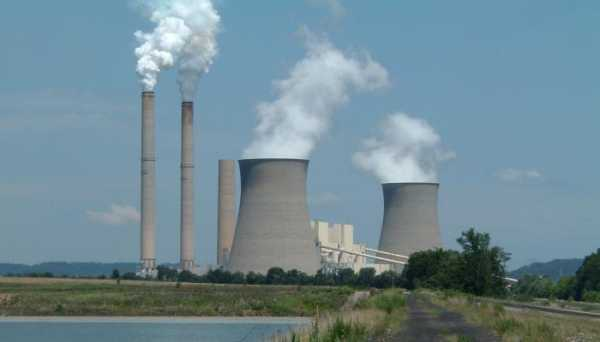 Производительность общественного труда
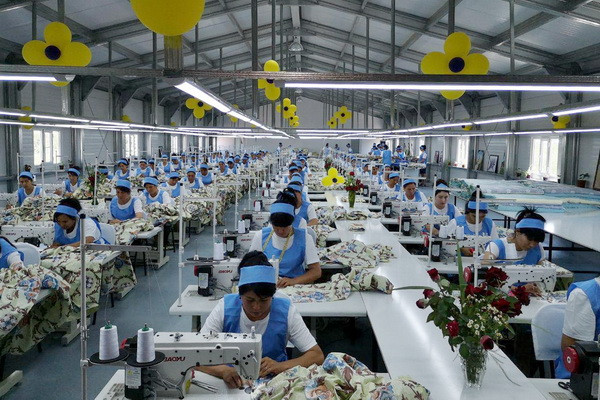 – это объём национального дохода, полученного в расчете на каждого работника, занятого в материальном производстве.
Производительность труда-основной фактор экономики
[Слайднинг номи]
1
Техническое оснащение, электроэнергия
Природные ресурсы
Здравоохранение
Культурно бытовое обслуживание
Условия жизни трудящихся
Квалифицированные
 кадры
Условия отдыха
трудящихся
Рациональное размещение предприятия
Факторы повышения производительности труда
Производительность труда является самым важным и самым основным фактором перехода к рыночным отношениям..
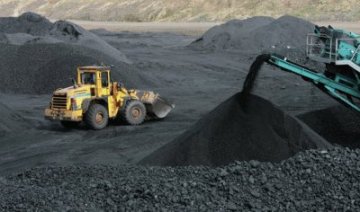 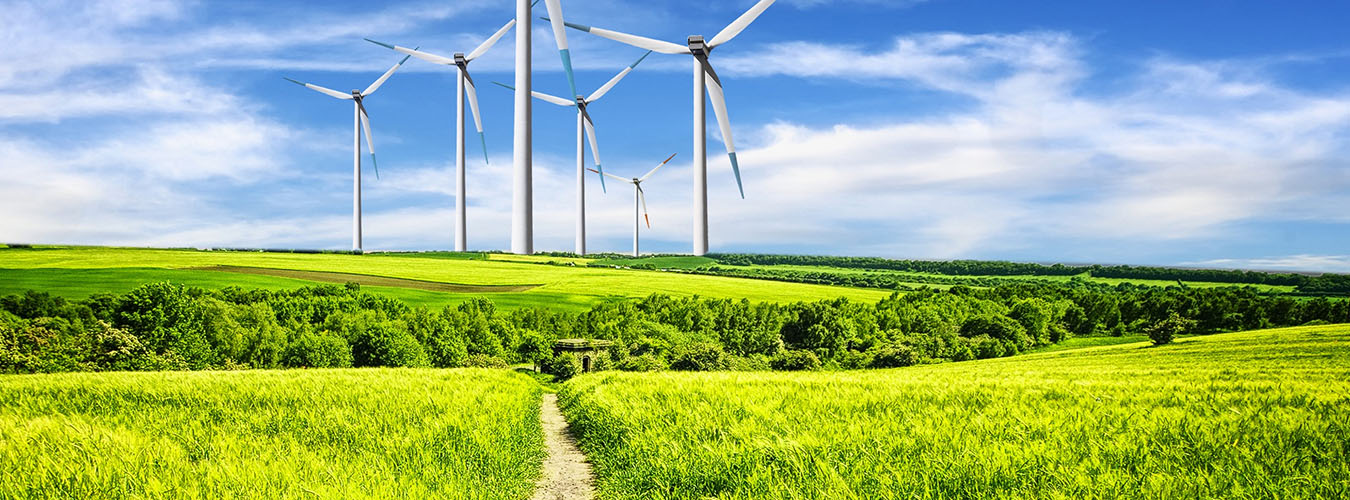 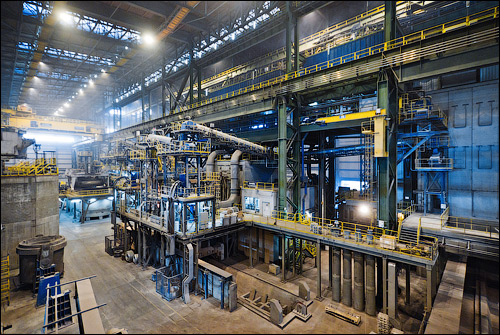 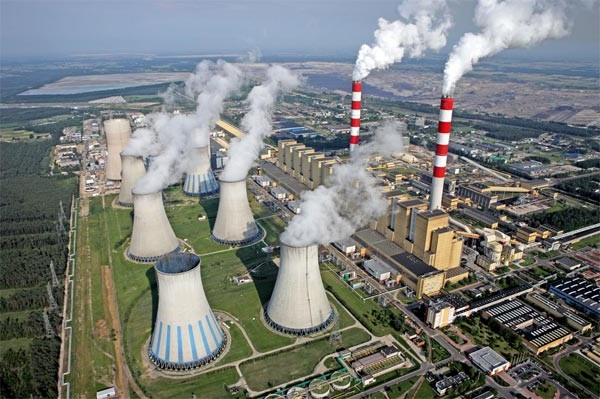 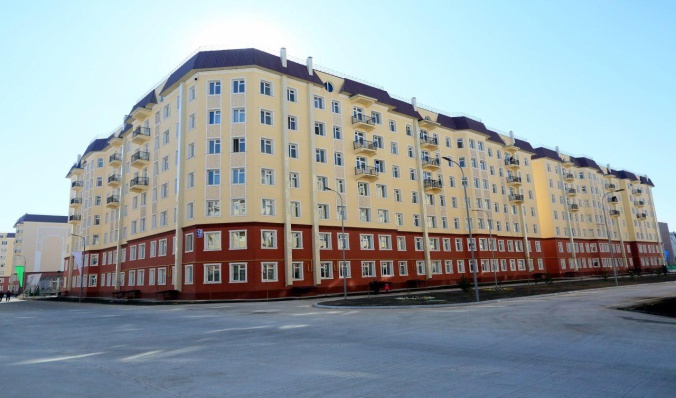 Филфорд «Экономическая и социальная география»
Найдите 8 слов в филворде, относящихся к теме
«Экономическая и социальная география»:
Филфорд «Экономическая и социальная география»
Ответ:
Вывод
География 8-класса снабдит вас географическими знаниями, направленными на повышение производительности общественного труда, охрану природных ресурсов и благоустройство жизни населения в целом. Этот предмет не только познакомит вас с национальной экономикой страны, но и обогатит умением и навыками пользования географической литературой различного содержания, работы с первоисточниками. Усвоив эту учебную дисциплину, вы научитесь характеризовать экономические географические объекты, события и процессы, научитесь приемам их анализа
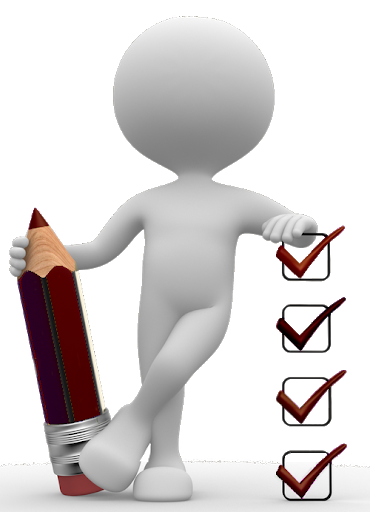 Задания для самостоятельной работы
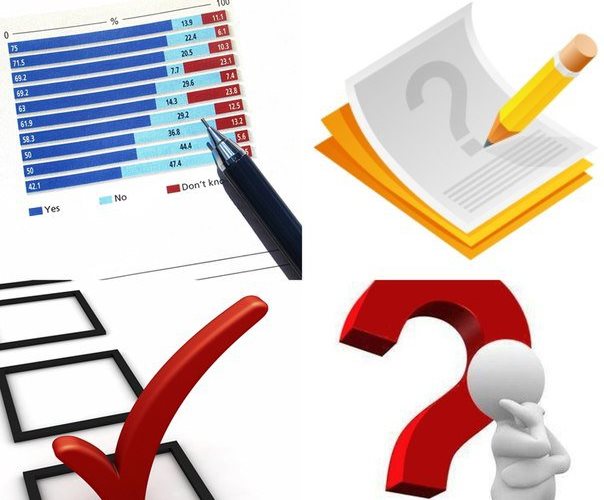 Параграф 1, 
ответить на вопросы.
Задания для самостоятельной работы
Приведите пример к данной схеме
Создание новых объектов
Строительство городов, водохранилищ, каналов…
Описание
Где что находится, как живет, как развивается…?
Объяснение
Почему это так происходит?
Управление
Как сделать так, чтобы…?
Прогнозирование
Что будет через день, месяц, год, 10 лет?
Спасибо за внимание!
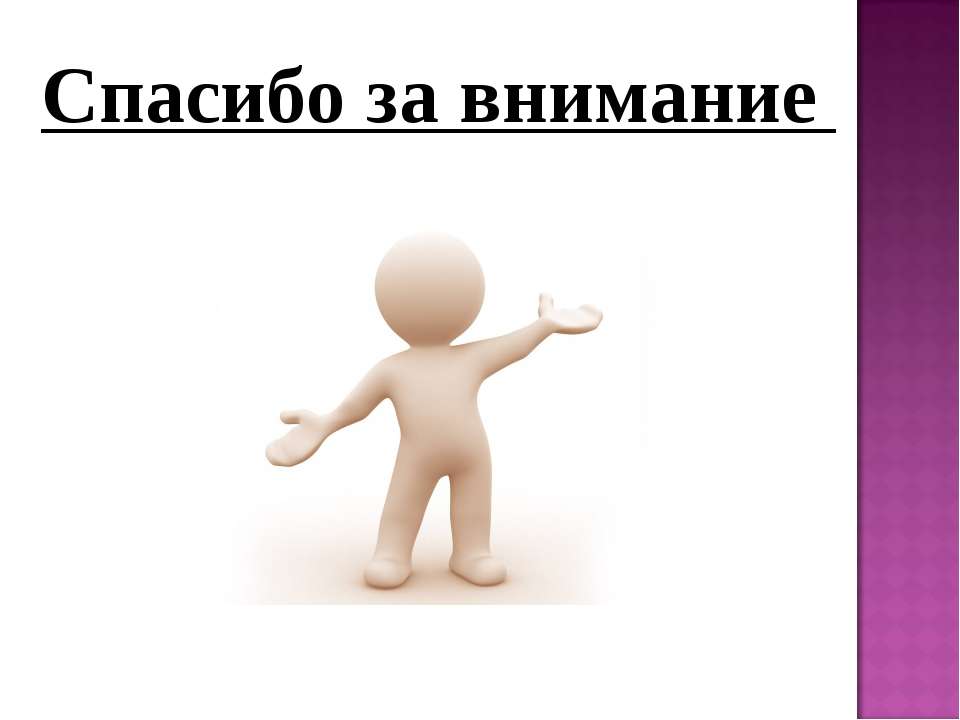 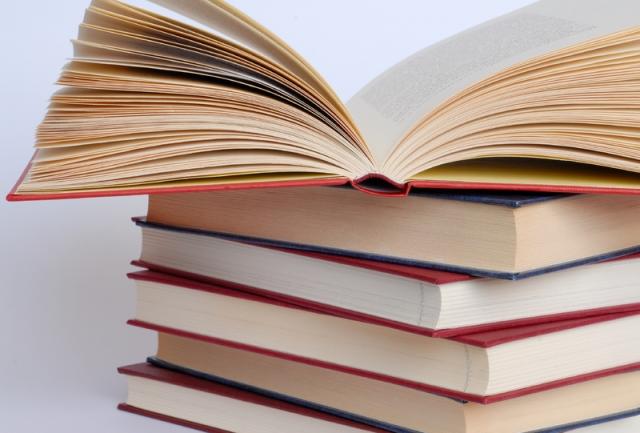